François BANK
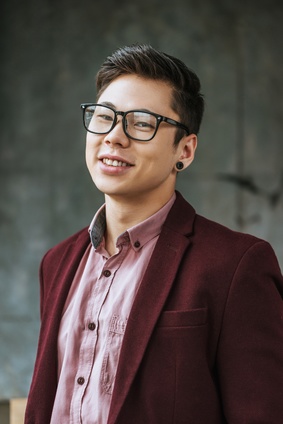 Banquier Expérimenté - 13 ans d'expérience
A propos de moi
Banquier compétent avec plus de 13 ans d'expérience dans le secteur financier. Spécialisé dans la gestion des portefeuilles clients, l'évaluation des risques de crédit et la gestion des investissements. Reconnu pour mes excellentes compétences en analyse financière et ma capacité à établir des relations durables avec les clients.
Contact
+336 01 02 03 04
votre.nom.prenom@gnail.com
Marseille, France
linkedin.com/votre-profil
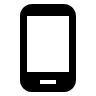 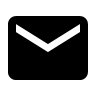 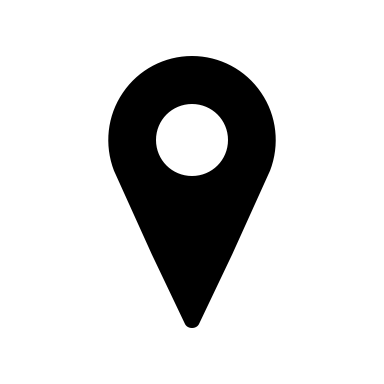 Expériences Professionnelles
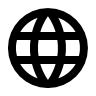 Conseiller Clientèle Senior, BNP Paribas, Paris, 2011 - Présent
Gestion d'un portefeuille de clients haut de gamme, comprenant des particuliers et des PME.
Développement de stratégies financières adaptées aux objectifs et besoins des clients.
Évaluation des risques de crédit et prise de décision quant à l'approbation des prêts.
Organisation de séminaires financiers pour les clients, axés sur l'investissement et la planification de la retraite.

Analyste de Crédit, Société Générale, Paris, 2008 - 2011
Analyse des demandes de prêt des clients en évaluant leur solvabilité et leur historique de crédit.
Préparation de rapports d'analyse de crédit pour la direction.
Suivi des performances des prêts accordés et gestion des situations de défaut de paiement.

Assistant Banquier, Crédit Agricole, Paris, 2007 – 2008
Assistance dans la gestion des comptes des clients, y compris l'ouverture et la fermeture des comptes, la gestion des transactions et la résolution des problèmes de service à la clientèle.
Préparation de documents financiers, y compris les relevés de compte et les rapports de crédit.
Assistance dans l'analyse des demandes de prêt et la prise de décision de crédit.
Qualités
Analytique
Orienté vers le client
Excellent communicateur
Attention aux détails
Intégrité
Hobbies
Tennis
Lecture (littérature financière et économique)
Bénévolat (initiation à la finance pour les jeunes)
Langues
Français : Langue maternelle
Anglais : C1 (Cadre européen commun de référence pour les langues)
Allemand : B1 (Cadre européen commun de référence pour les langues)
Compétences
Formation
Gestion des investissements
Service à la clientèle
Gestion de portefeuille client
Évaluation des risques de crédit
Analyse financière
Master en Finance, HEC Paris, 2007
Licence en Économie, Université Paris Dauphine, 2005